Dispensation fra lokalplan nr. 56 § 3, stk. 3 vedr. vejbyggelinie
www.ballerup.dk
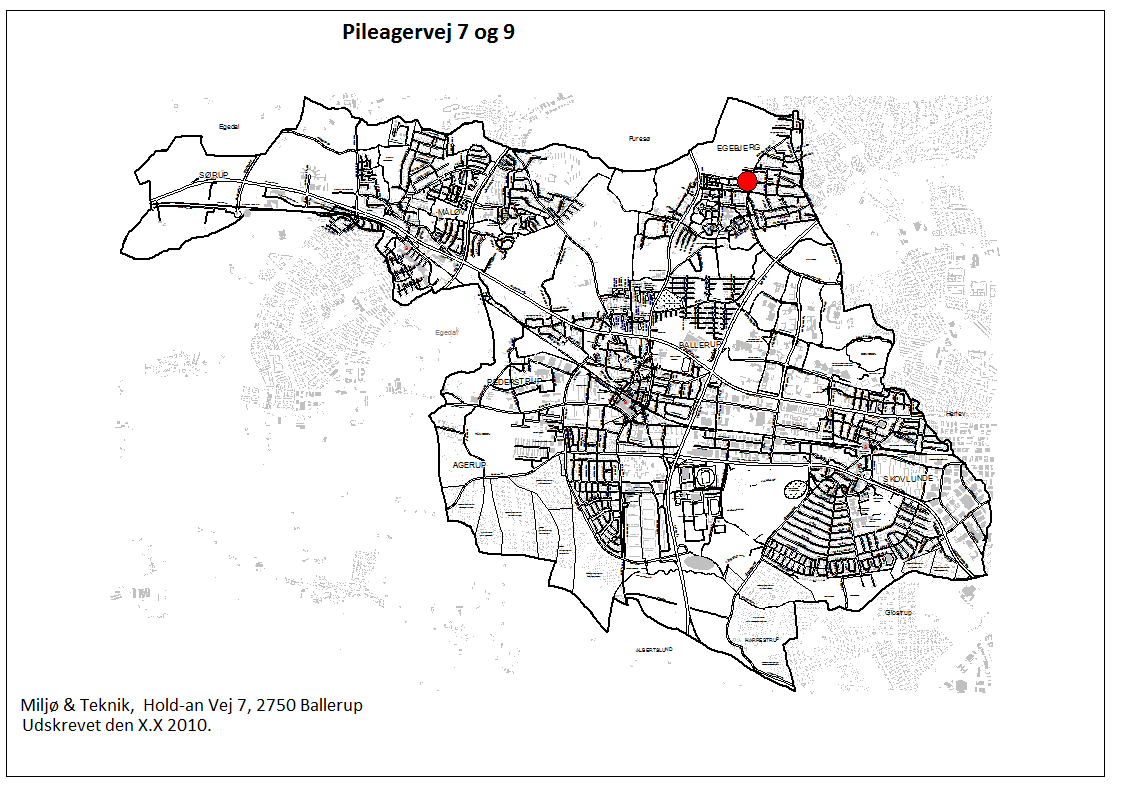 2
3
Skur set fra vej. Skel mellem grundene er i midten af skuret
4
Skur set fra Pileagervej 9 siden. Huset i baggrunden er Pileagervej 7.
5